Figure 1. Quartiles of impairment. Percentages of individuals with poor physical performance (SPPB ≤9) according to ...
J Gerontol A Biol Sci Med Sci, Volume 58, Issue 8, August 2003, Pages M728–M733, https://doi.org/10.1093/gerona/58.8.M728
The content of this slide may be subject to copyright: please see the slide notes for details.
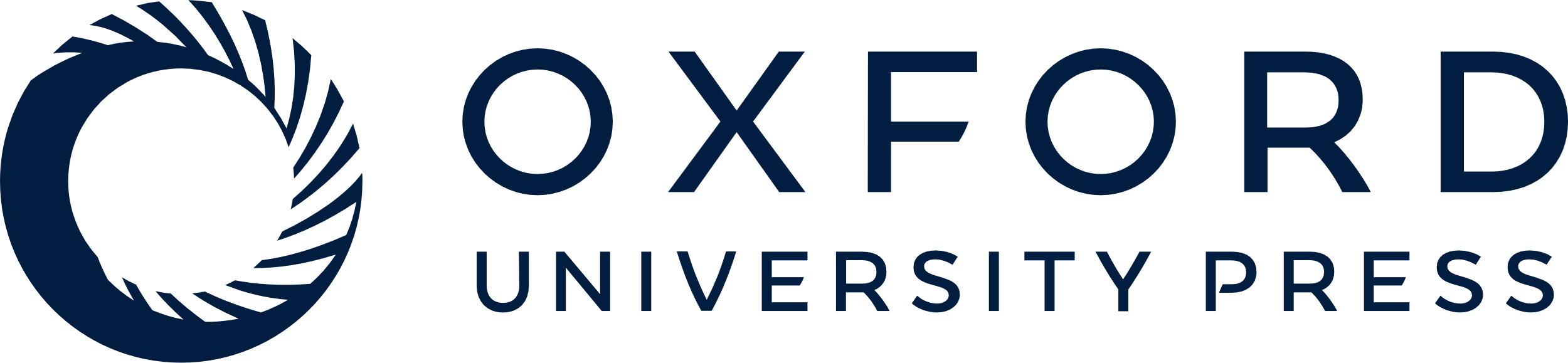 [Speaker Notes: Figure 1. Quartiles of impairment. Percentages of individuals with poor physical performance (SPPB ≤9) according to quartiles of lower extremity muscle power and strength. SPPB ≤9 is consistent with moderate–severe mobility limitations. SPPB = Short Physical Performance Battery


Unless provided in the caption above, the following copyright applies to the content of this slide: The Gerontological Society of America]